ZB GIS ako podklad na tvorbu štátneho mapového diela
Ing. Jakub Straka


Katedra mapovania a pozemkových úprav
Stavebná fakulta, STU v Bratislave
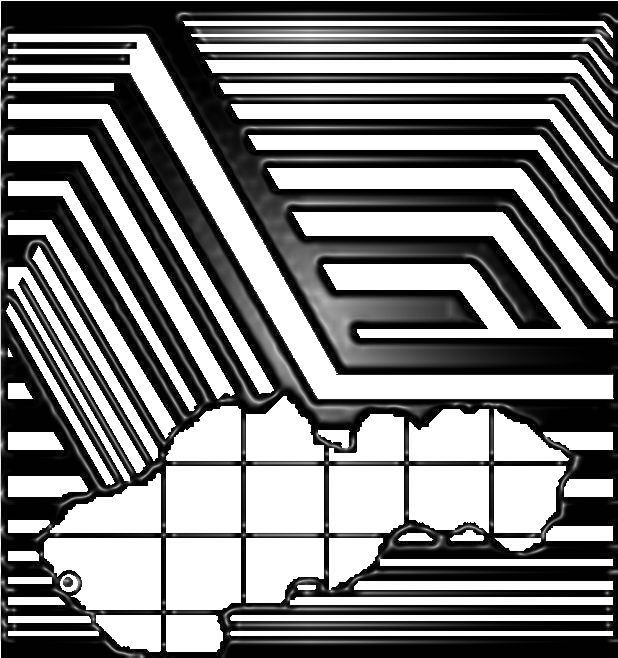 Digitální technologie v geoinformatice , kartografii  a DPZ		Praha 2012
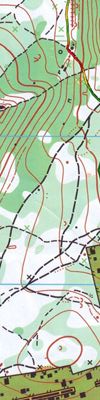 Základná mapa SR 1: 25 000
potrebám plánovania a hospodárskej výstavby vo všetkých odvetviach národného hospodárstva,
 ako východiskový podklad na tvorbu a vydávanie základných máp menších mierok,
 ako mapový podklad tvorby a vydávania tematických a účelových mapových diel.
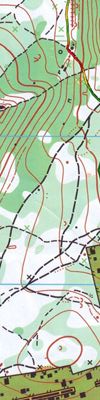 Základná mapa SR 1: 25 000
Súradnicový a výškový systém:
S-JTSK,
Bpv.	
Klad mapových listov:
	Klad listov ZM 25 vychádza z kladu listov Základnej mapy v mierke 1: 200 000 a z jeho postupného delenia.
Obsah základnej mapy 1: 25 000:
	5 farieb,
sídla, komunikácie, vodstvo, porasty, administratívne hranice, reliéf, geografické názvoslovie, popis a geodetické body.
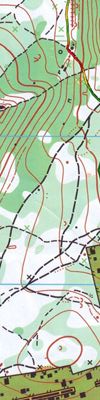 ZB GIS
Obsahuje informácie spracovávané počítačom.
popis modelu,
definícia polohu, 
definícia tvaru,
definícia vlastnosti,
definícia aspektu kvality.
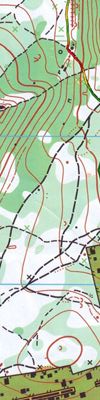 Katalóg tried objektov (KTO)
Popisuje svet cez objekty, atribúty a ich hodnoty, nešpecifikuje však geometriu objektov. Je navrhnutý tak, aby bol nezávislý od mierky zobrazenia.

KTO je štandardizovaný podľa medzinárodnej normy Digital Geographic Exchange Standard.
 DIGEST
		- interoperabilita, 
		- kompatibilita.
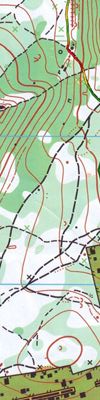 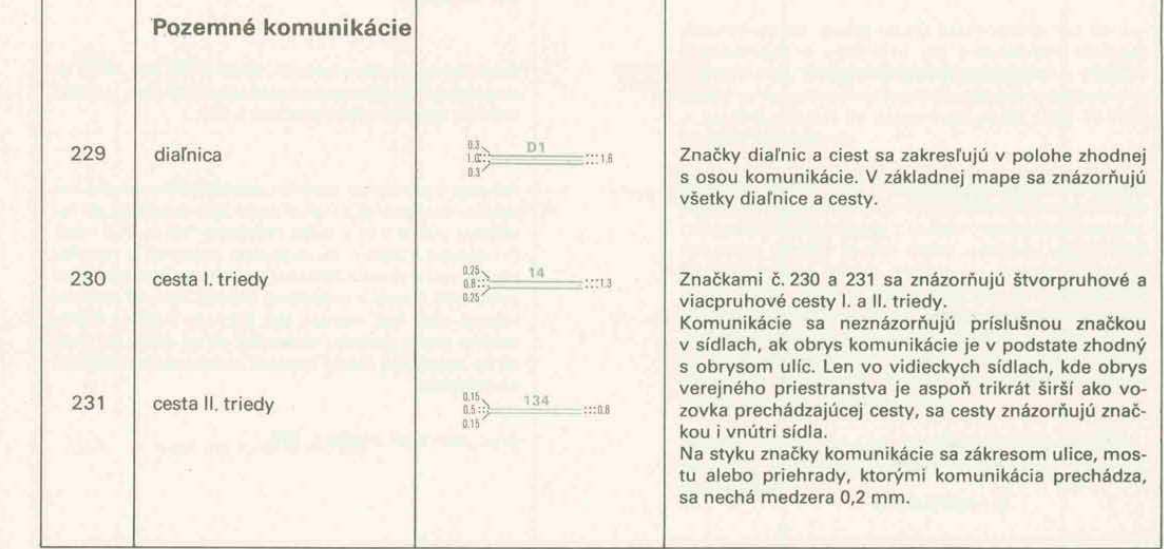 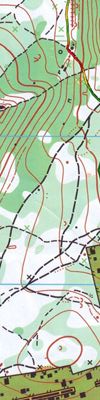 Analýza nového obsahu odvodenej mapy
Porovnanie starého obsahu ZM 25 s obsahom aktuálneho KTO.

identifikácia objektov,
návrh nového obsahu ZM 25,
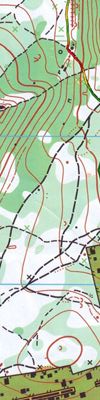 Záujmové územie, zdrojové dáta
ZM25_ZBGIS_Modra.gdb		Modra – Harmónia
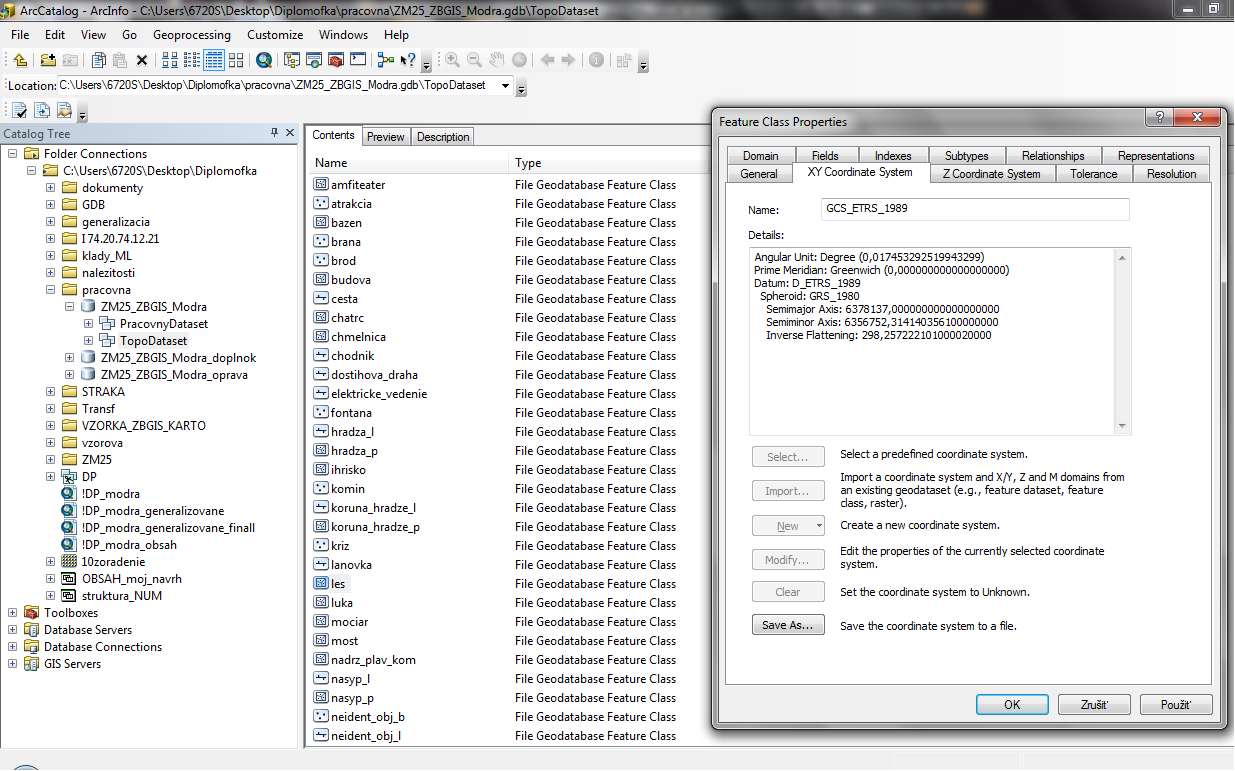 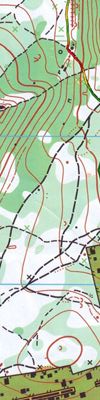 Tvorba znakového kľúča pre ZM 25
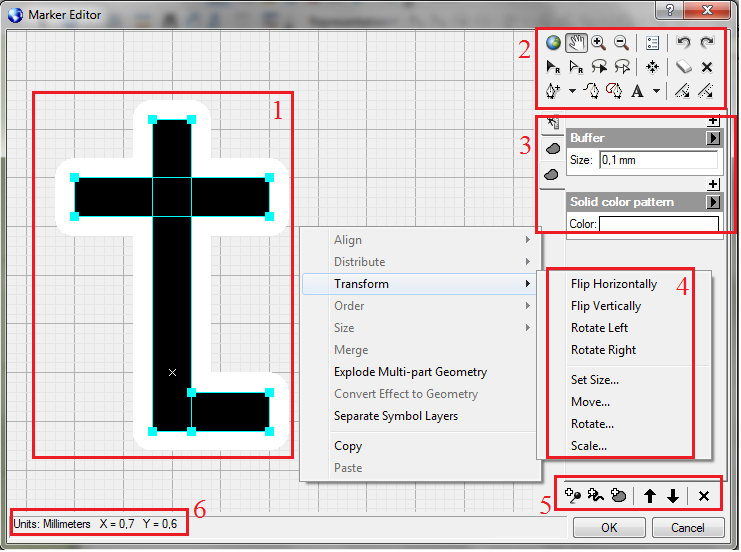 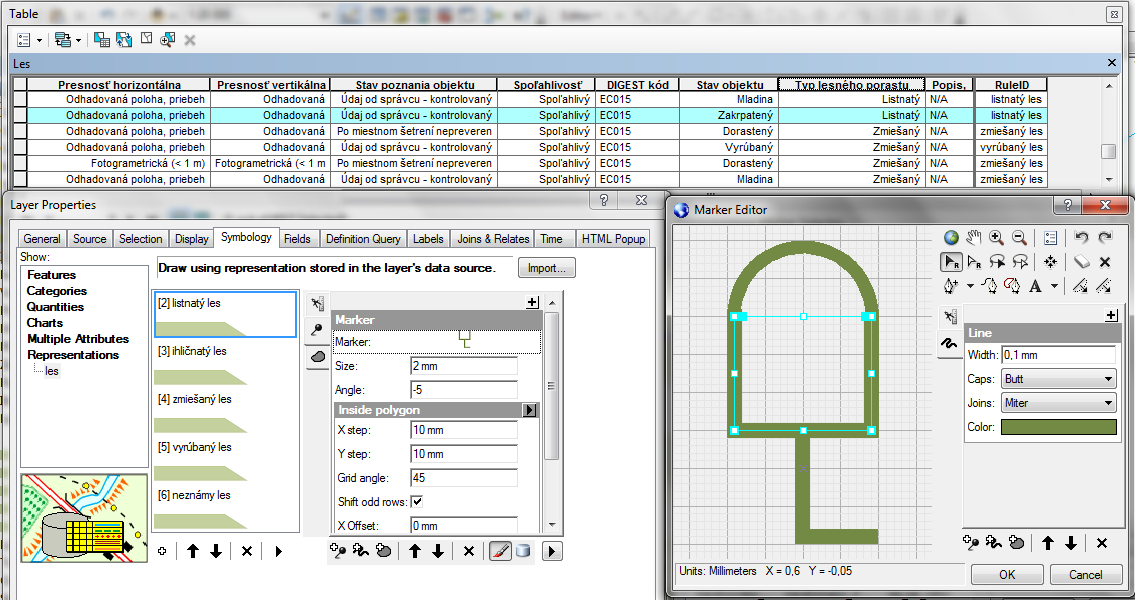 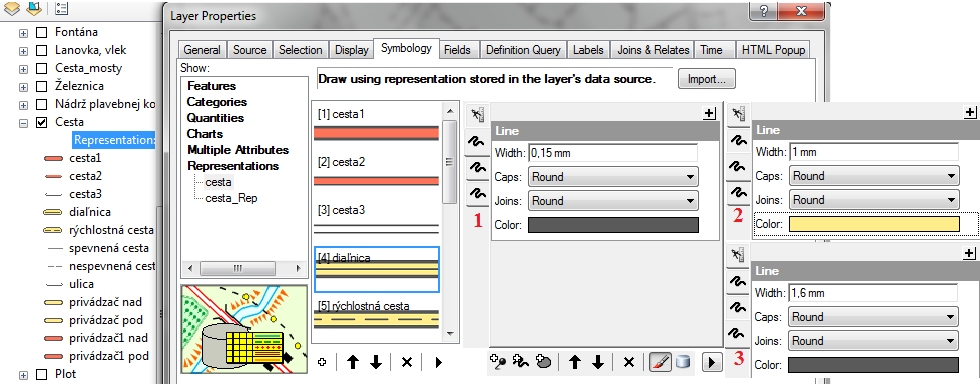 Prvky:

bodové – božie muky, kríž
líniové – cesta 
plošné – les
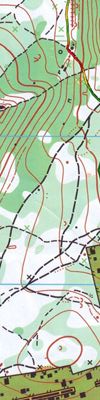 Nové mapové znaky
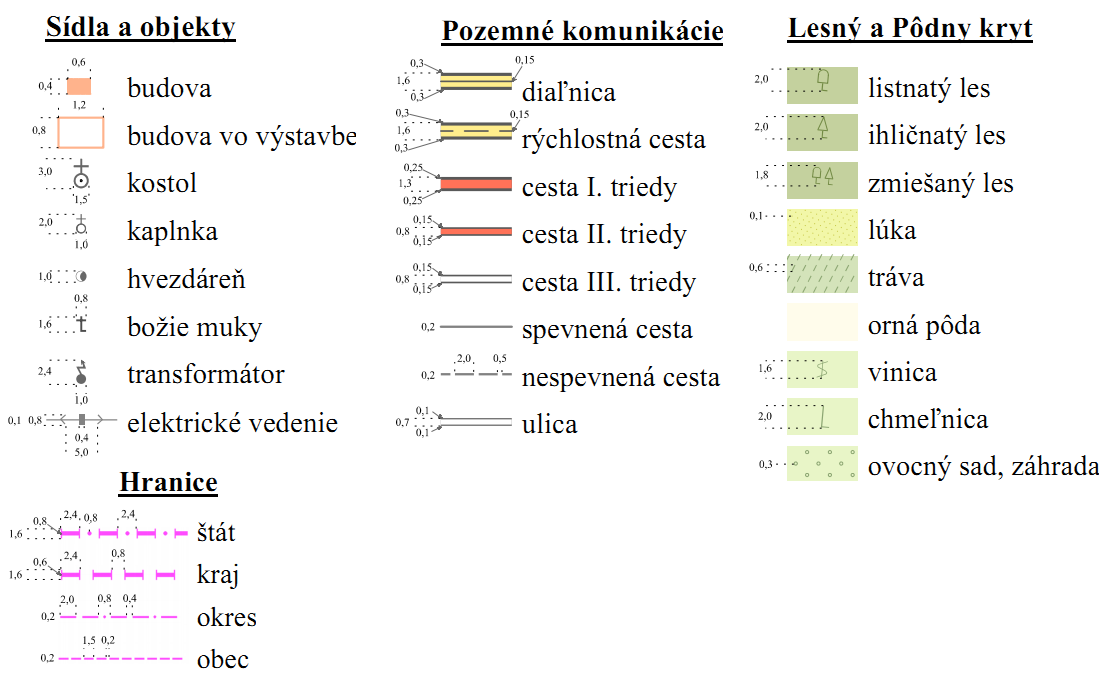 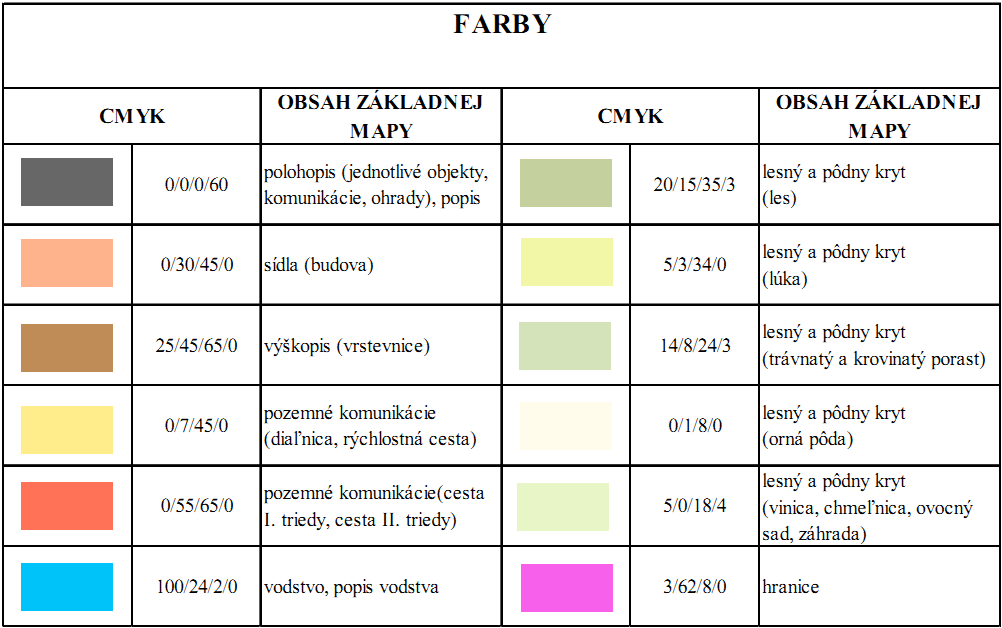 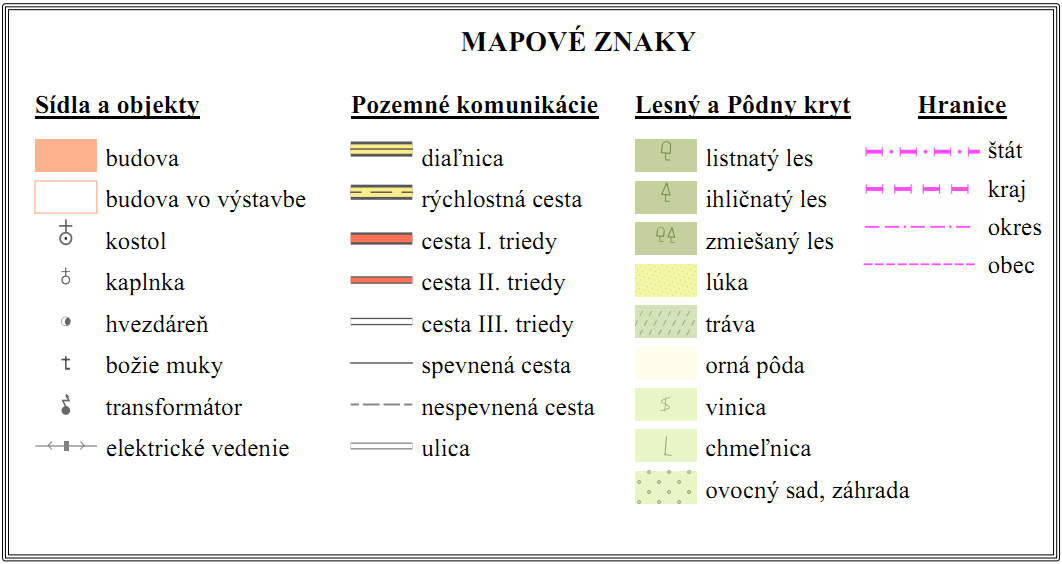 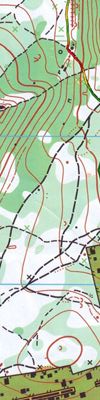 Kartografická reprezentácia
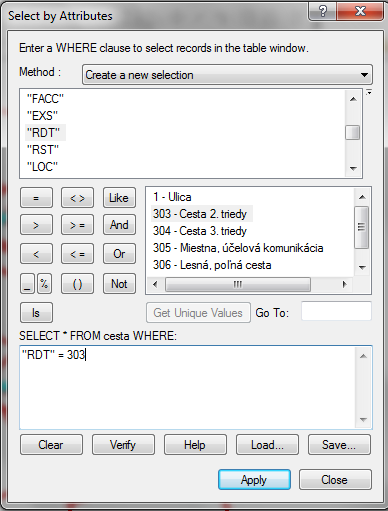 Vlastnosti prvku uložené na strane geodatabázy,
Reprezentáciu prvku je možné modifikovať bez zmeny jeho skutočnej geometrie
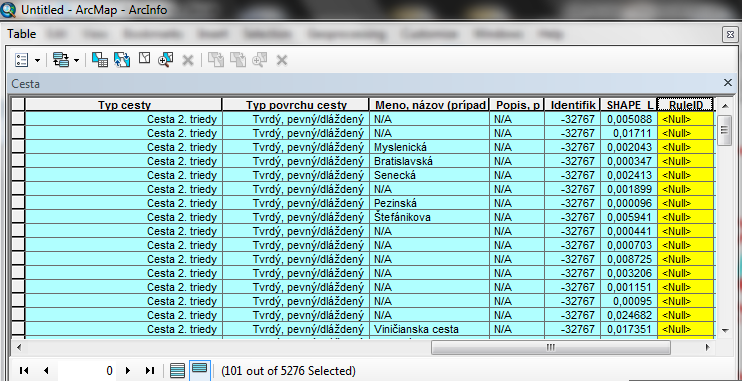 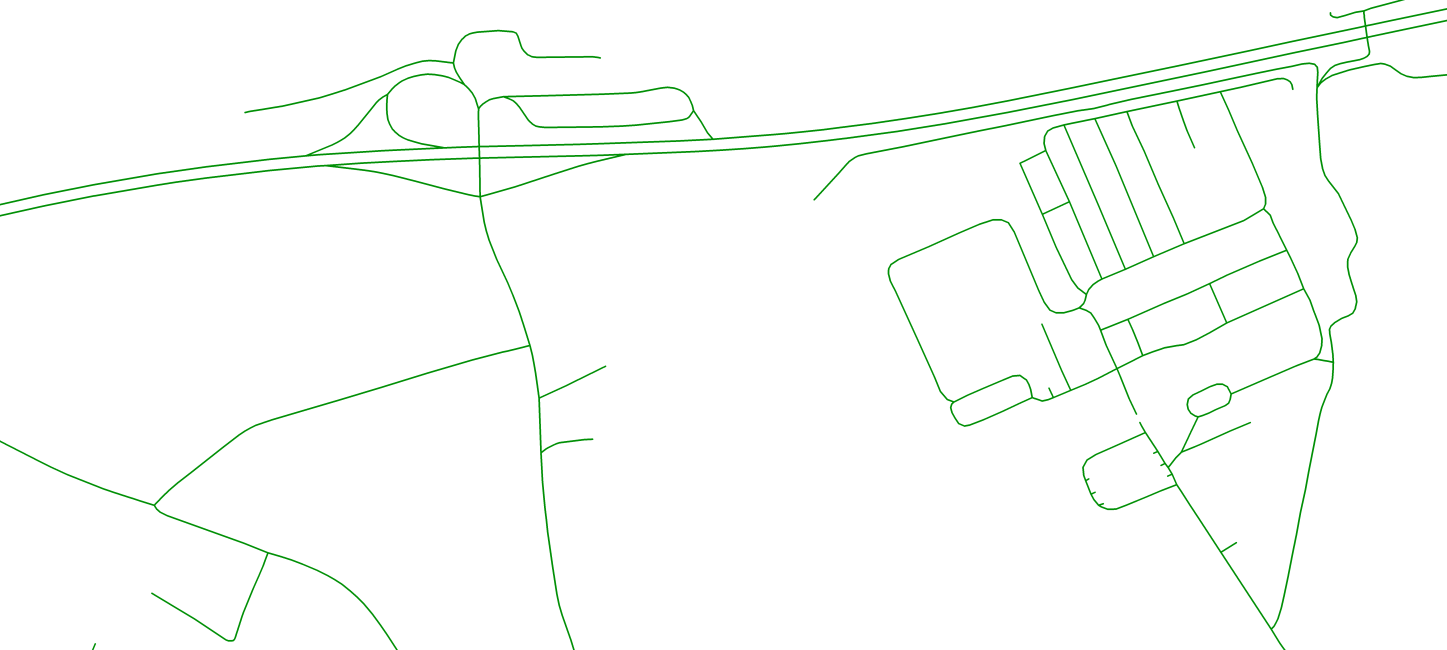 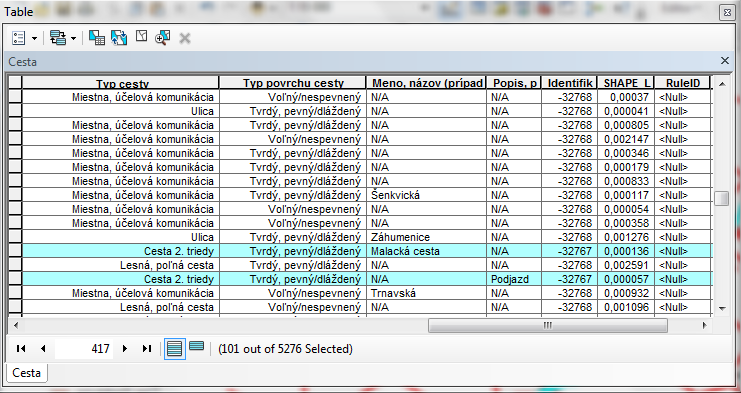 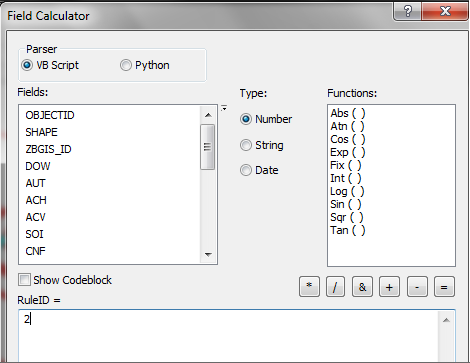 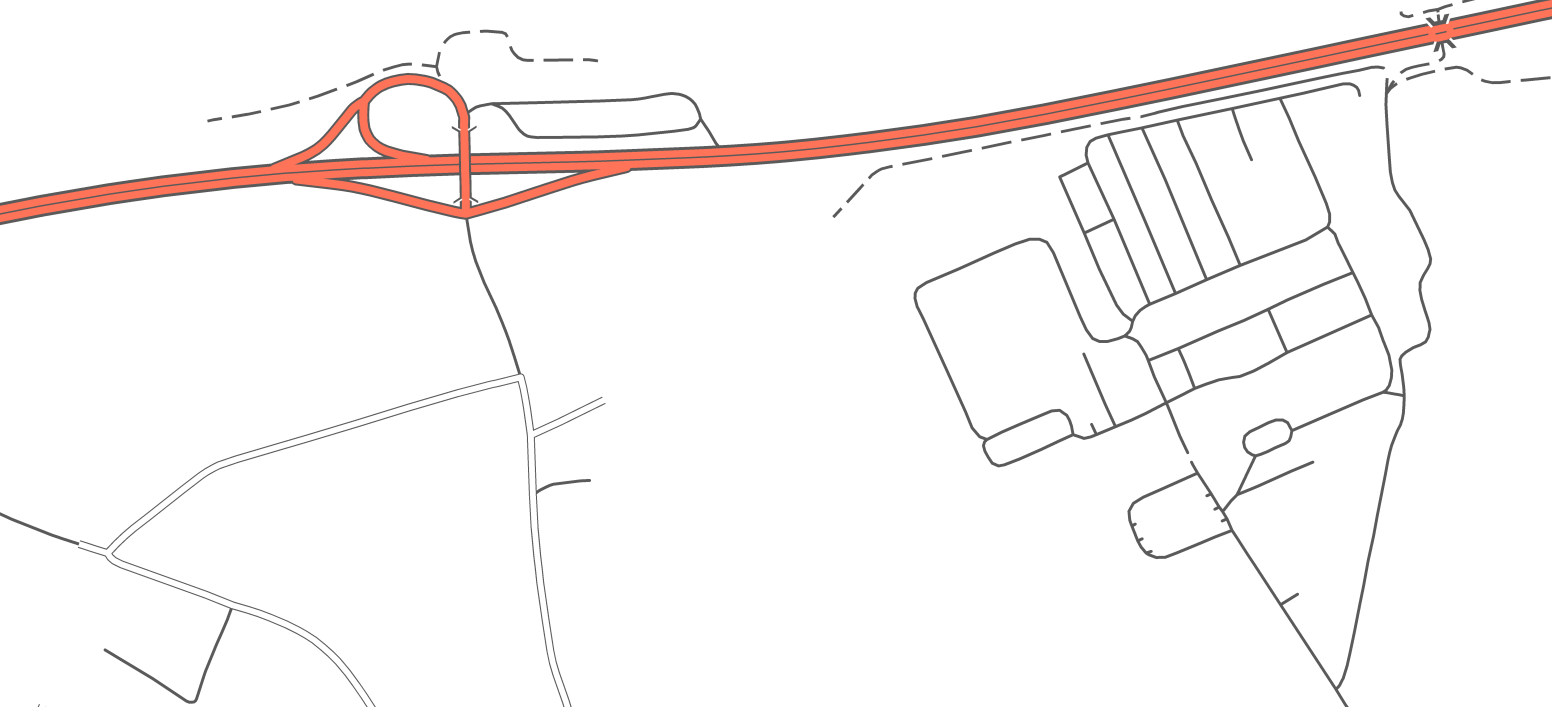 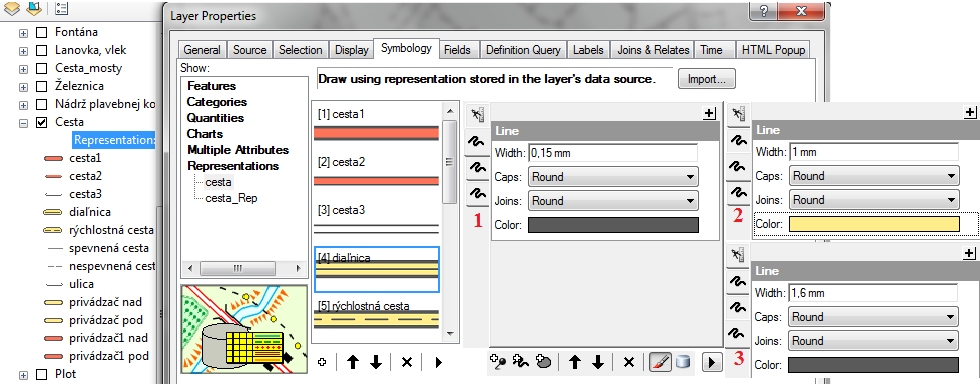 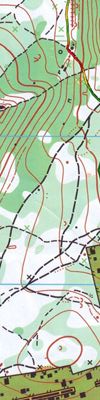 Kartografická generalizácia
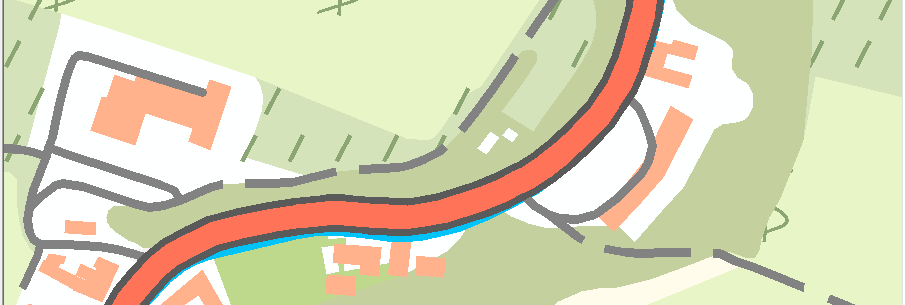 Základné generalizačné kritéria:
najmenšia medzera medzi značkami v ZM je 0,2 mm,
spájanie budov do blokov,
plochy menšie ako 10 mm2 v mierke ZM (6 250 m2) sa neznázorňujú a zlučujú sa so susednými plochami.
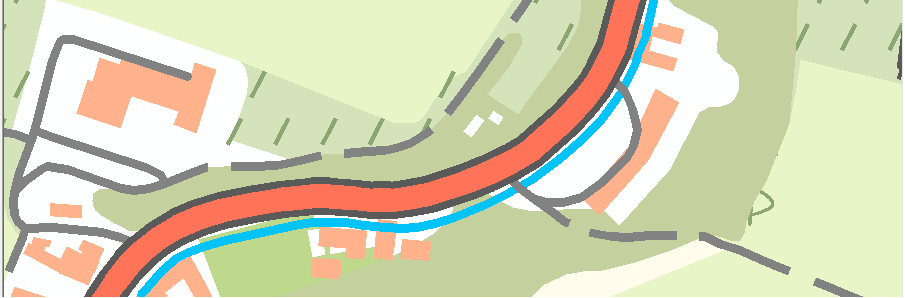 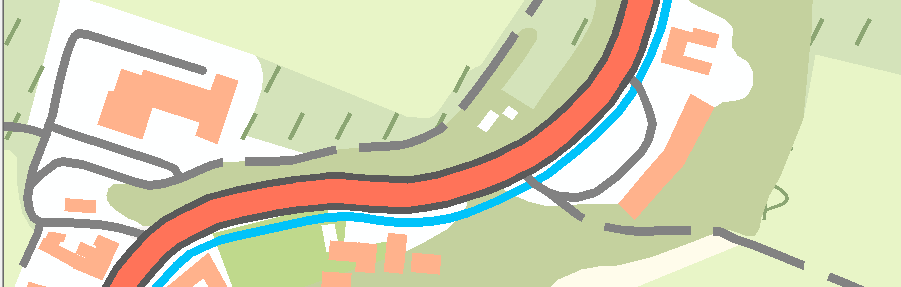 Vytvorenie kartografického modelu
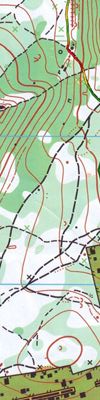 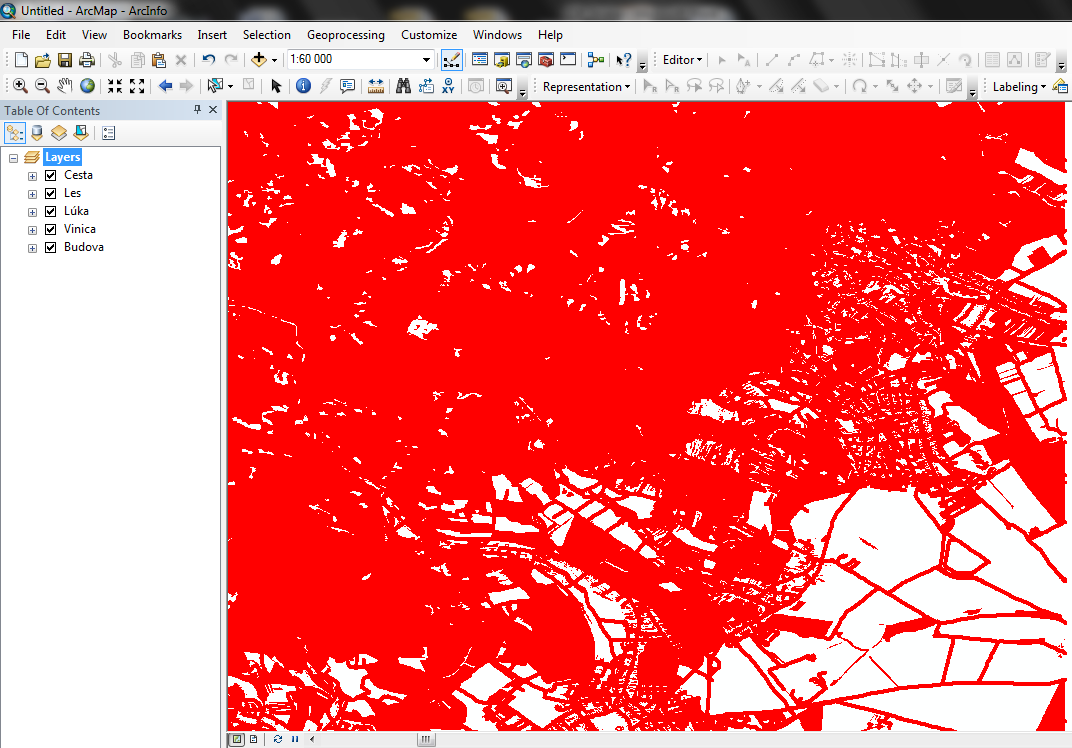 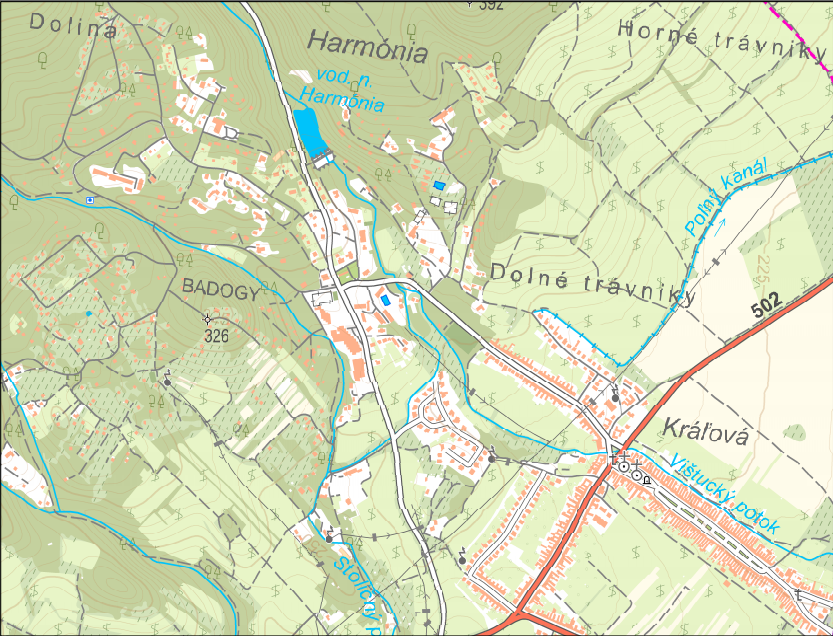 Kartografický model novej ZM 25
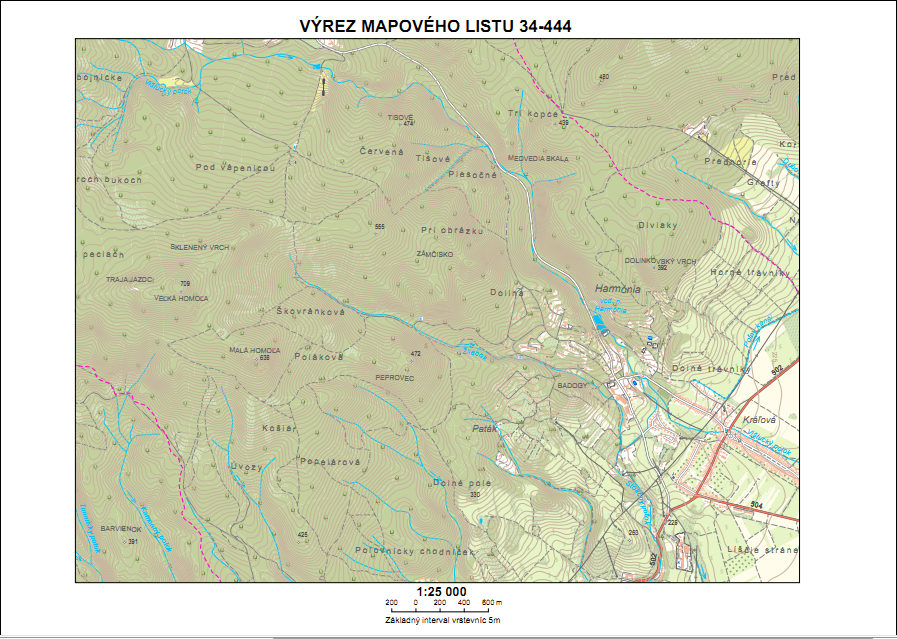 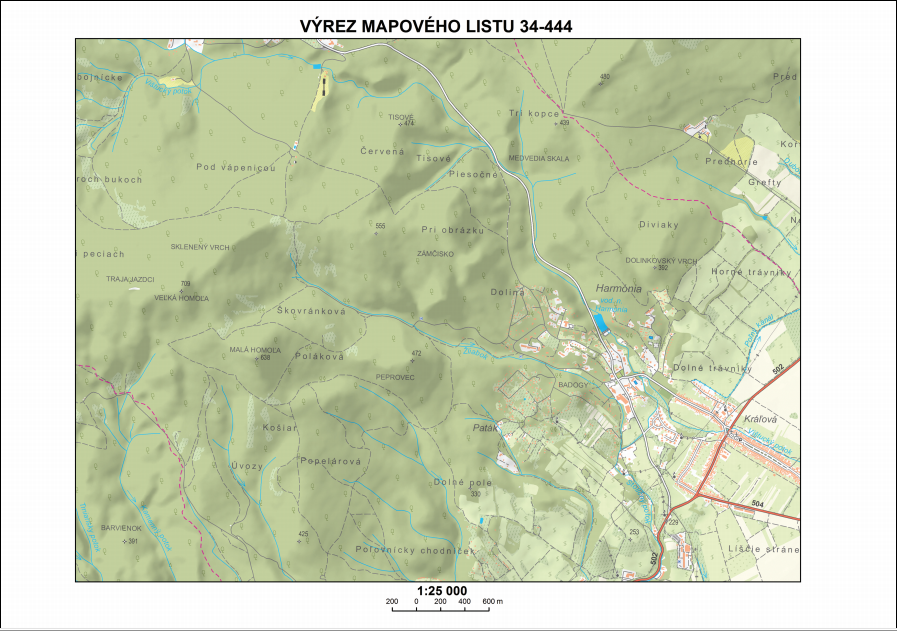 Výškopis vyjadrený formou

Vrstevníc,

Tieňovaného reliéfu.
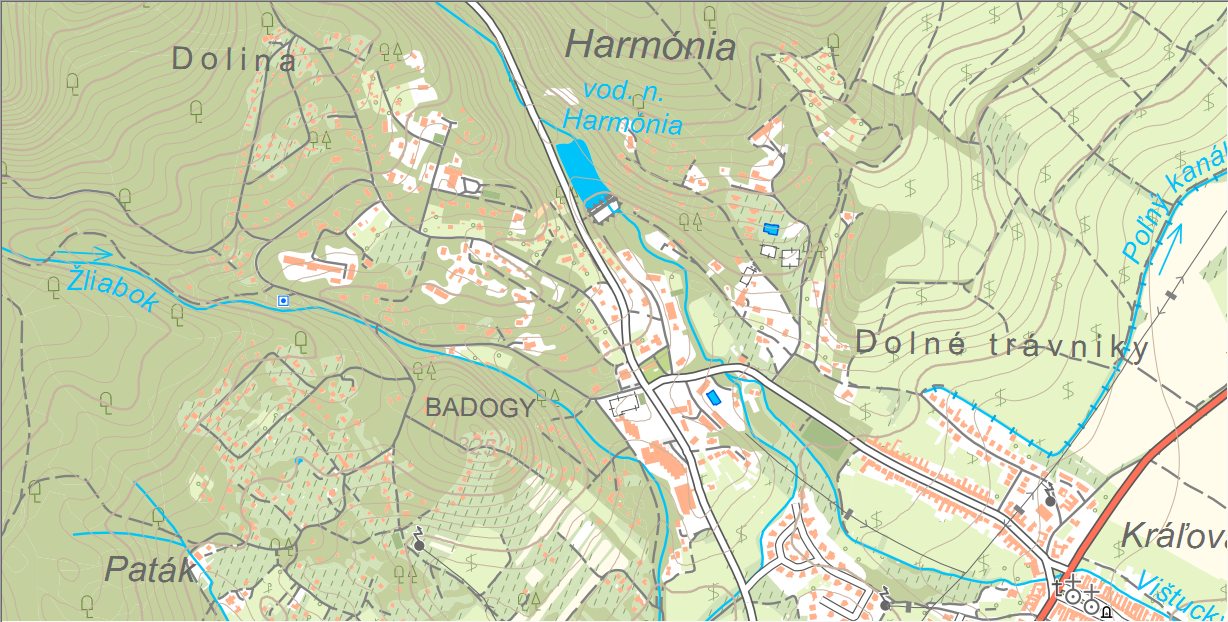 Porovnanie výrezov novej a starej ZM 25
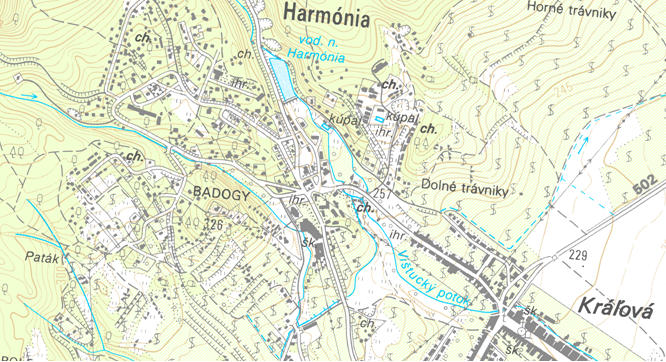 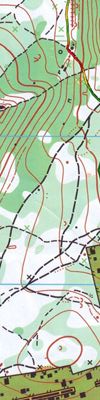 Záver
Výsledky práce:
Analýza obsahu ZM 25,
Návrh nového obsahu ZM 25,
Návrh a vytvorenie znakového kľúča,
Kritéria generalizácie pre ZM 25,
Kartografický model pre novú ZM 25.

Využitie:
Tvorba ŠMD pre celé územie SR,
Vzorový model na tvorbu ŠMD.
Ďakujem za pozornosť!
Ing. Jakub Straka
jakub.straka@stuba.sk
Digitální technologie v geoinformatice , kartografii  a DPZ		Praha 2012